Retention and permeation modelling for DEMO (2022)
J. Mougenot1, R. Delaporte-Mathurin2,1, E. Hodille2, Y. Charles1, C. Grisolia2
1Université Sorbonne Paris Nord, LSPM, CNRS, UPR3407, F-93430, Villetaneuse, France
2CEA, IRFM, F-13108 Saint-Paul-lez-Durance, France
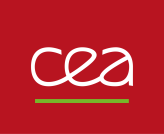 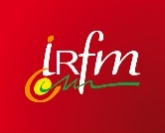 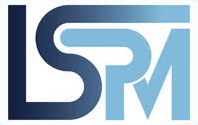 Fuel retention task
One of the TSVV#7 objectives: Assessment of tritium in-vessel inventory (co-deposition, bulk retention with He-induced and neutron damage)
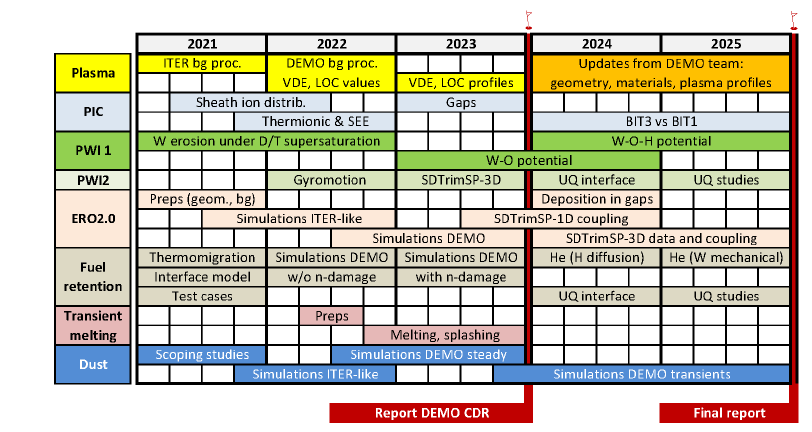 J. Mougenot & E. Hodille | TSVV#7 | 8th November 2022 | Page 2
Summary of work done in 2022
(for M2.9) 3D effects on hydrogen transport in ITER-like monoblocks with FESTIM code
Paper to be submitted – on Eurofusion Pinboard (ID: 33309)
(for M4.6) Modelling H-He interactions in W
32nd Symposium on Fusion Technology –September 10-23 2022 –Dubrovnik, Croatia
on Eurofusion Pinboard (ID: 30921)
J. Mougenot & E. Hodille | TSVV#7 | 8th November 2022 | Page 3
Monoblock for DEMO (ITER-like)
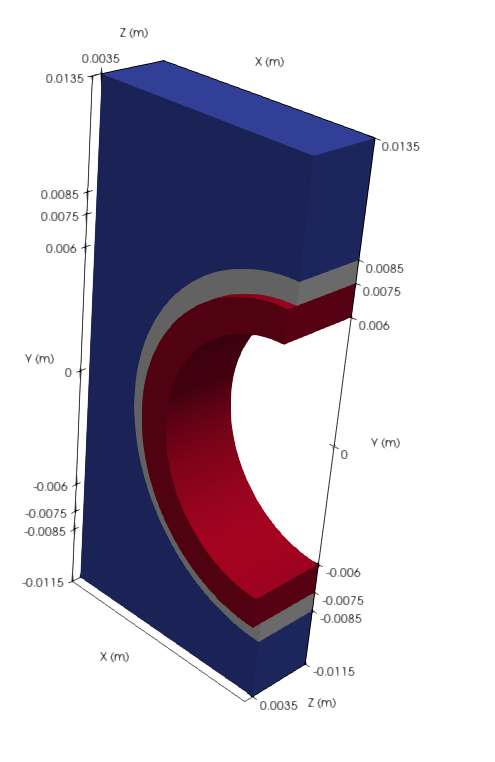 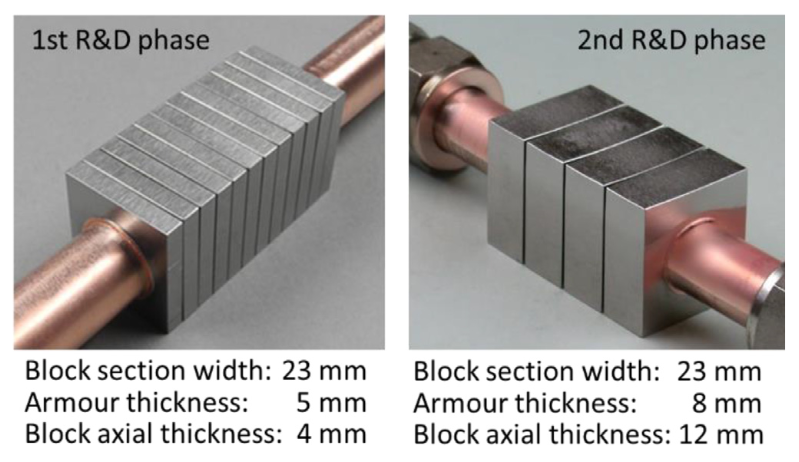 W
e/2
Cu
5 mm
CuCrZr
1 mm
1.5 mm
You et al. Journal of Nuclear Materials 544, 152670 (2021)
Several simulations were run with the monoblock thicknesses (e)
varying from 4mm to 14 mm
¼ of a monoblock
+0.5 mm of CuCrZr over Z (pipe continuity, 1 mm space between the monoblocks)
J. Mougenot & E. Hodille | TSVV#7 | 8th November 2022 | Page 4
General model description
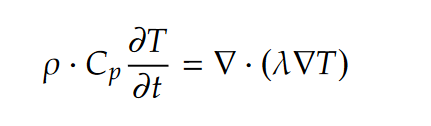 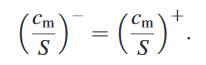 Chemical potential continuity at interfaces
Transient heat tranfer
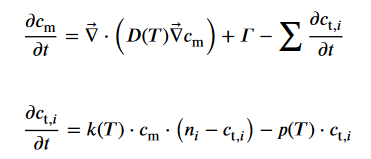 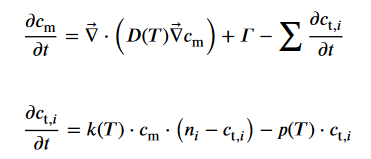 Fick diffusion of solute hydrogen
Kinetic trapping of trapped hydrogen
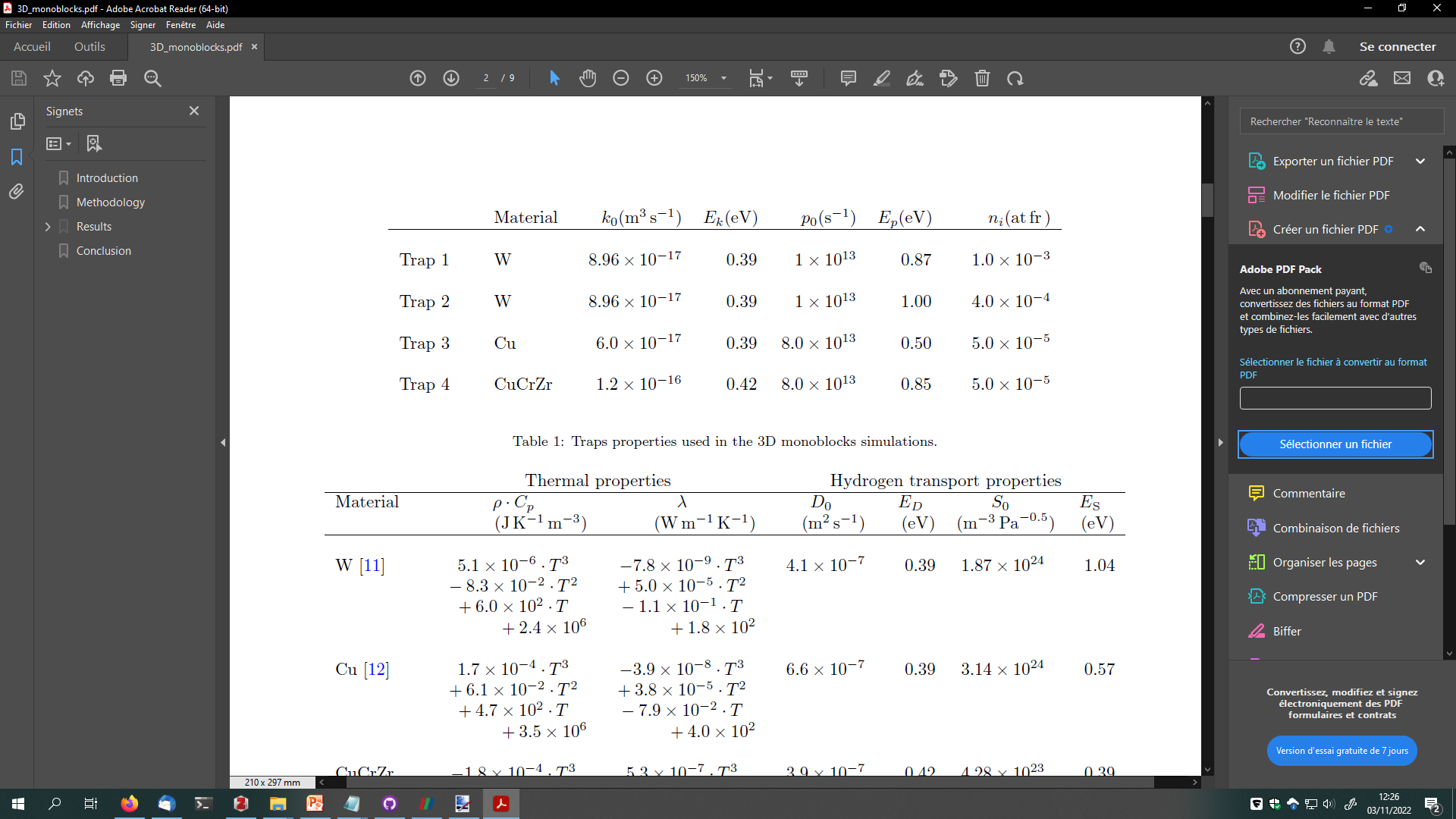 Trap properties
R. Delaporte-Mathurin – To be submitted
J. Mougenot & E. Hodille | TSVV#7 | 8th November 2022 | Page 5
Scenario and boundary conditions
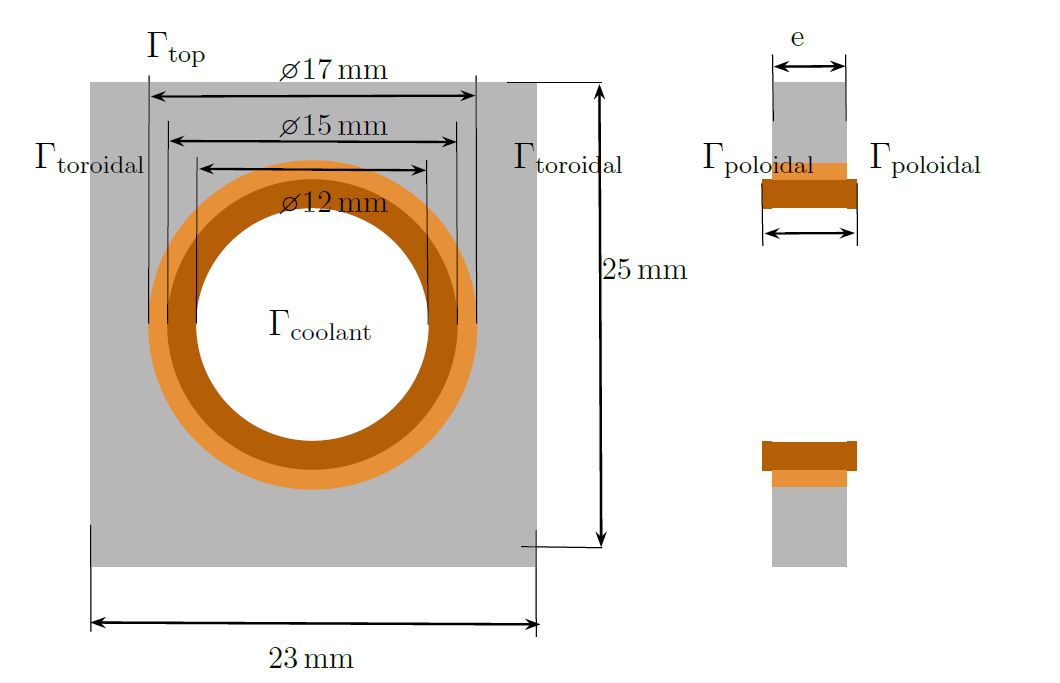 Transient simulations up to 106 s (no cycling for DEMO ?)
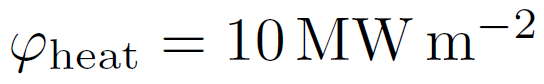 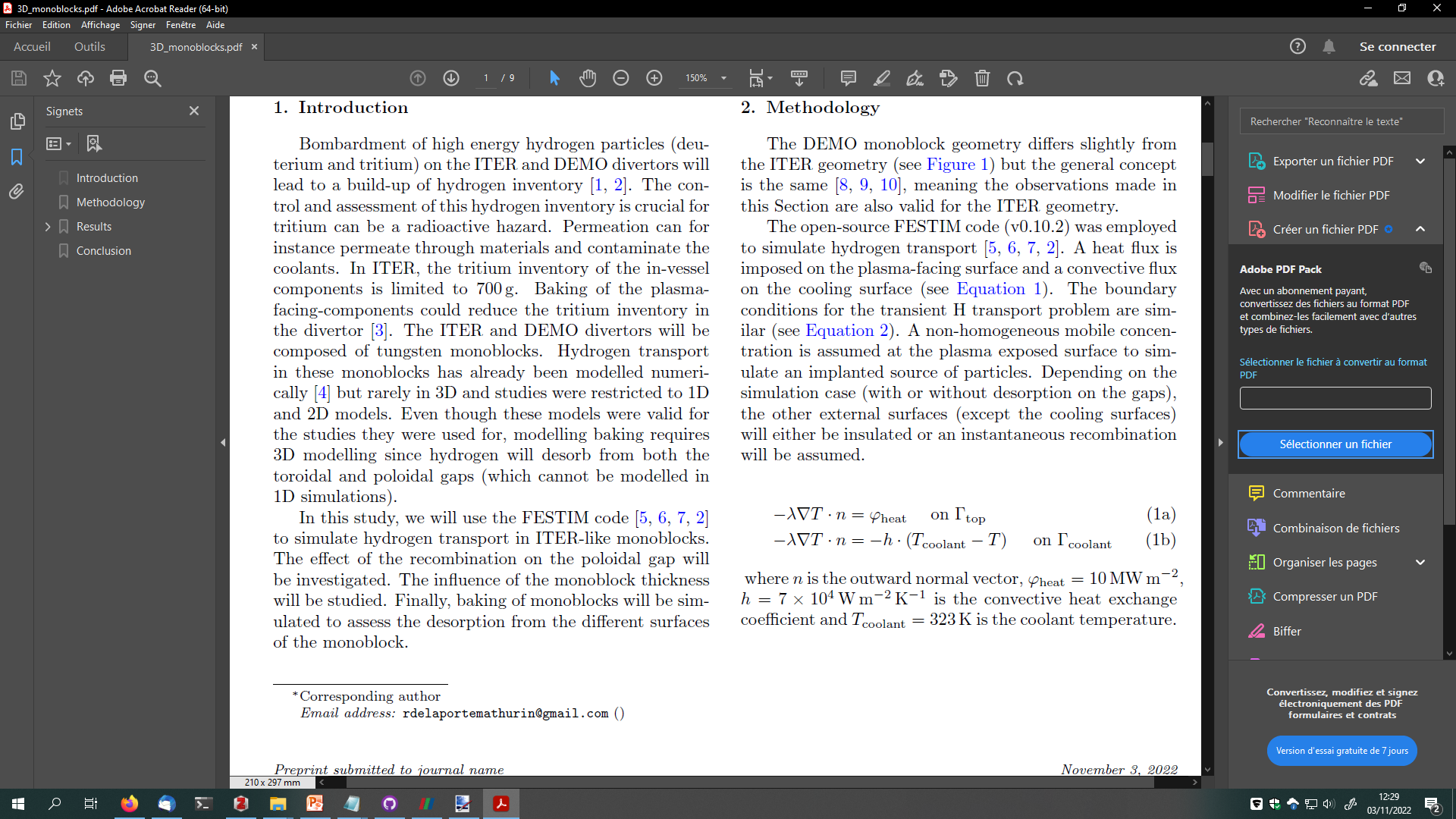 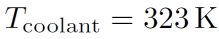 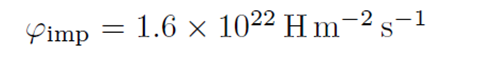 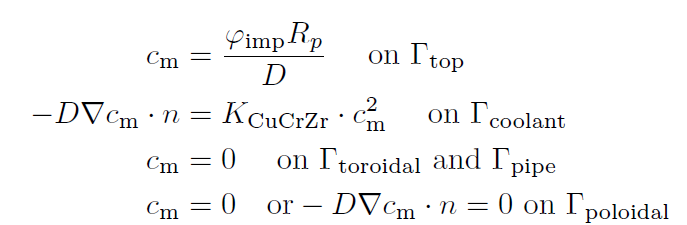 Solved with FESTIM code now open-source: https://github.com/RemDelaporteMathurin/FESTIM
2 cases are considerated
R. Delaporte-Mathurin – To be submitted
J. Mougenot & E. Hodille | TSVV#7 | 8th November 2022 | Page 6
Temperature and mobile H field
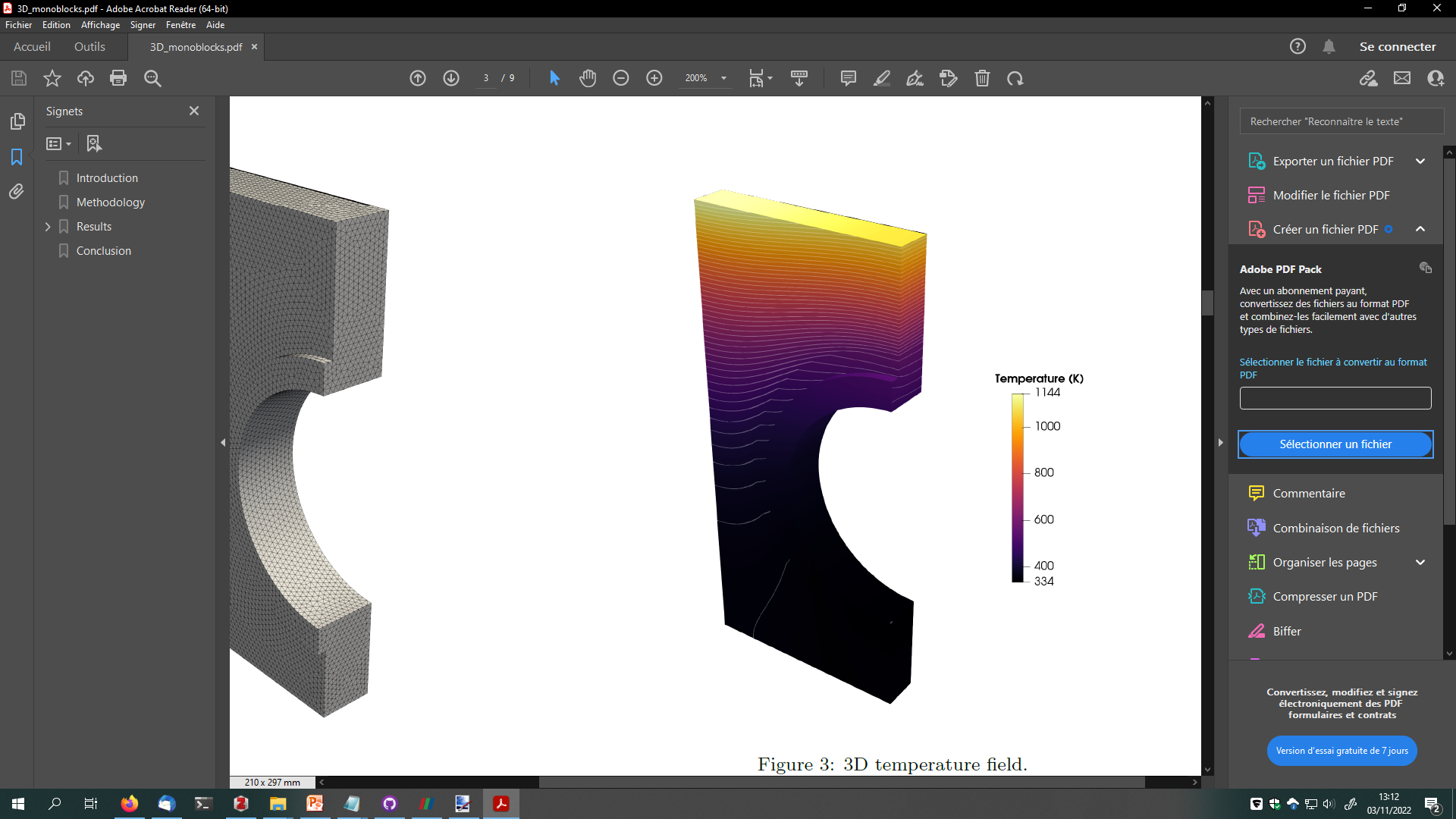 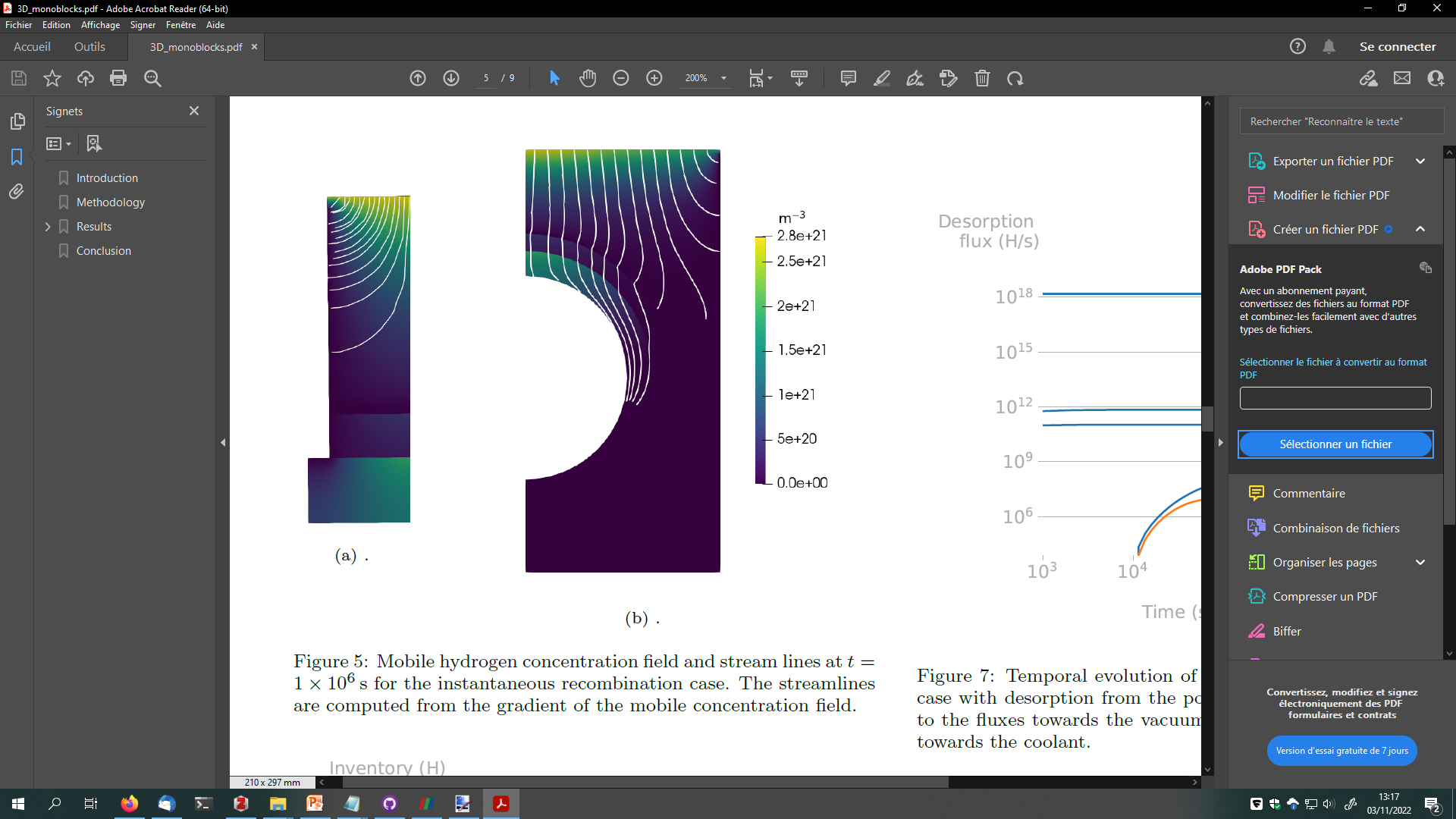 Similar to 2D field
(zero thermal flux on the toroidal face)
Instantaneous recombination
Solubility effect
After 106 s
e=6 mm
Stationnary
e=6 mm
R. Delaporte-Mathurin – To be submitted
J. Mougenot & E. Hodille | TSVV#7 | 8th November 2022 | Page 7
Some temporal evolutions
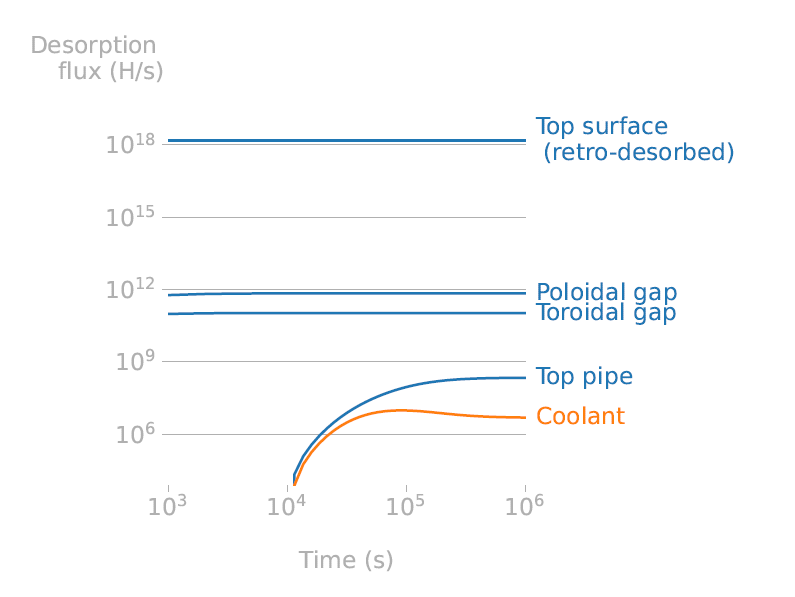 No recombination = zero flux ≈ 2D case
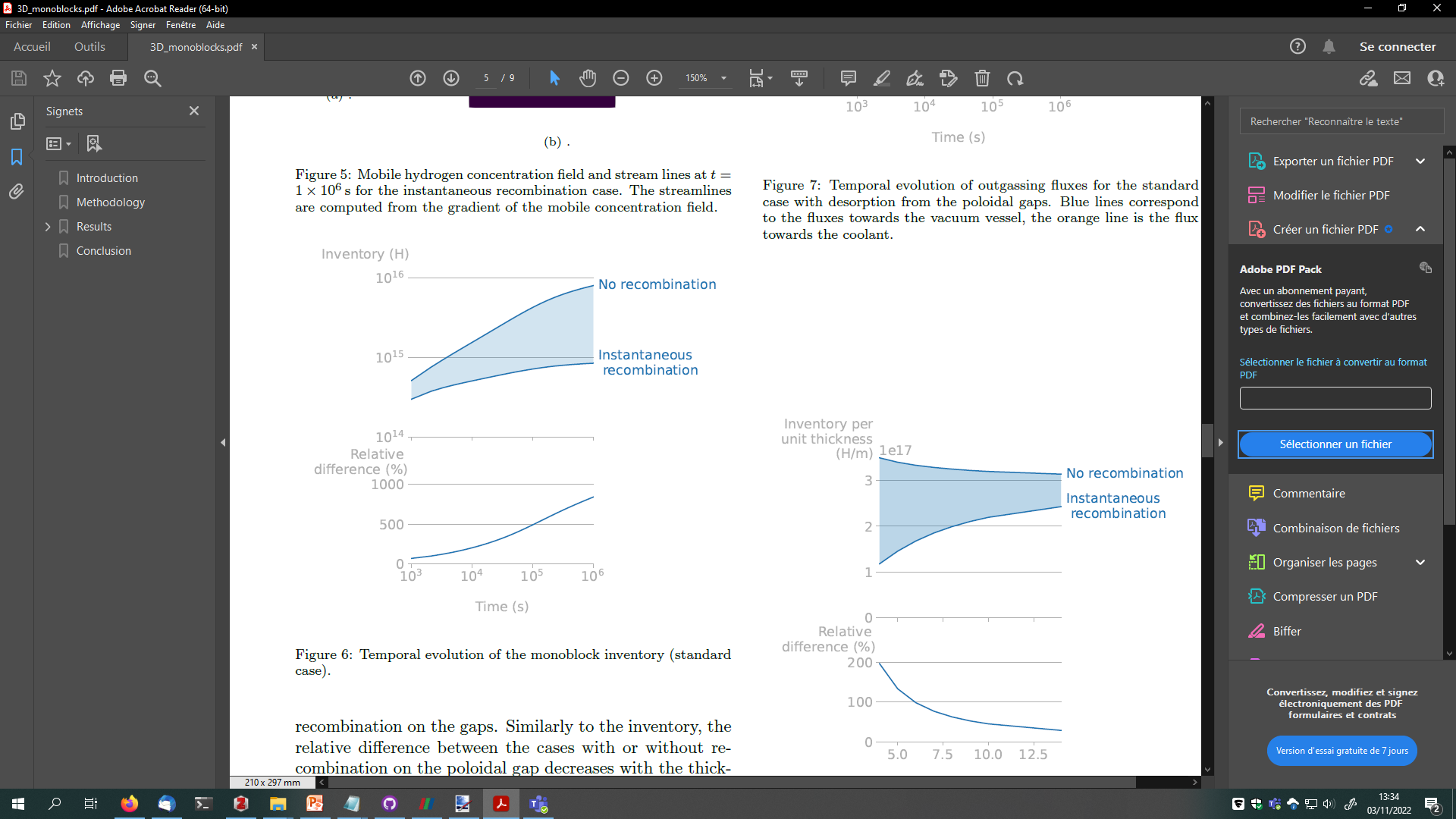 Flux to coolant is zero before 104 s (H diffusion need time) and decrease 105 s thank to the desorption on the CuCrZr pipe extrusion
Retention is over estimated by 2D simulations
R. Delaporte-Mathurin – To be submitted
J. Mougenot & E. Hodille | TSVV#7 | 8th November 2022 | Page 8
Thickness effect
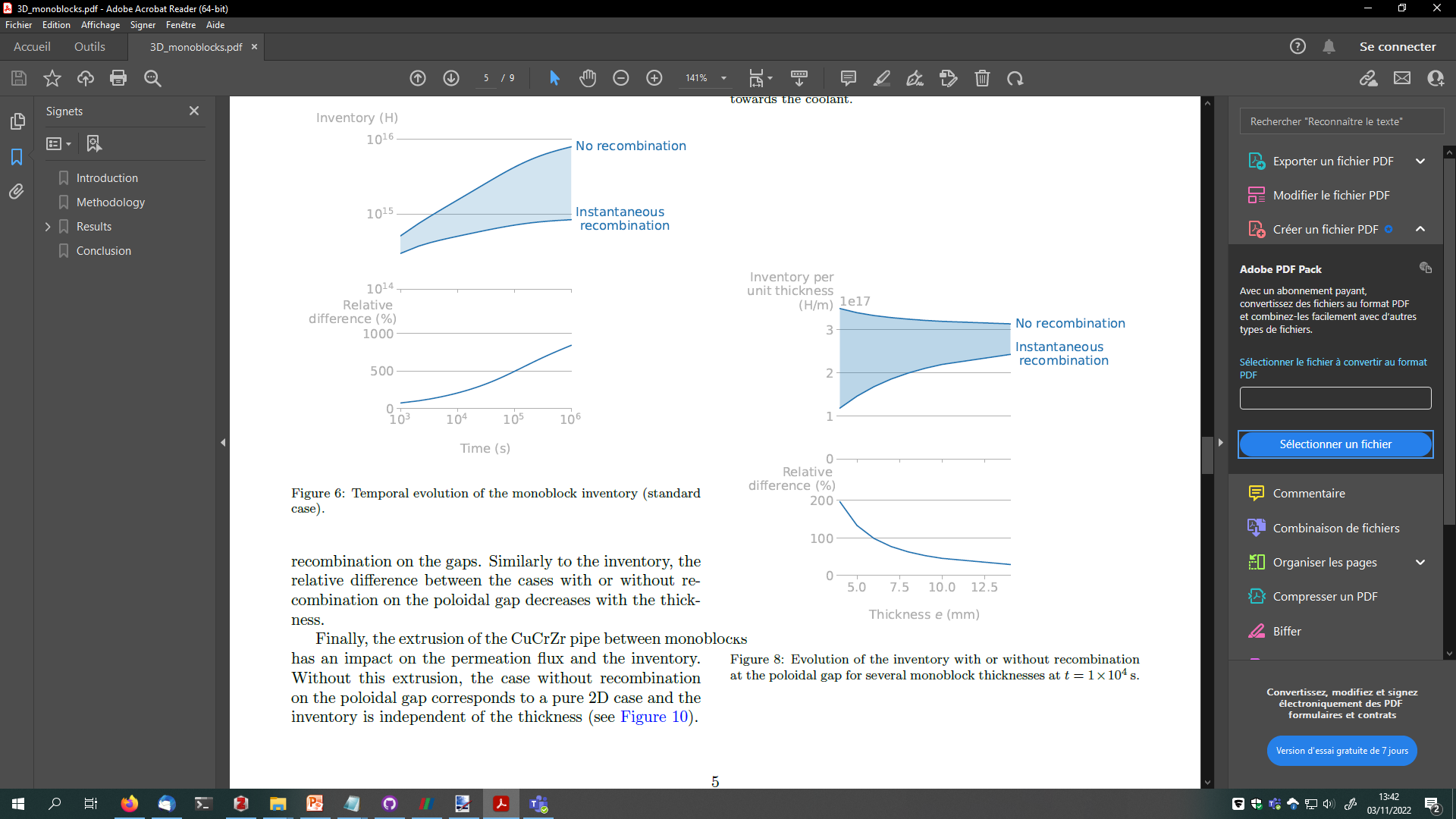 The variation  for the no recombination case is due to CuCrZr pipe extrusion
The retention is higher for the thicker, because H is stored futher from a desorption surface
t= 104s
R. Delaporte-Mathurin – To be submitted
J. Mougenot & E. Hodille | TSVV#7 | 8th November 2022 | Page 9
And study of the baking phase
No more plasma, just constant heating during baking phase. Starting point: steady state retention field e=6 mm case
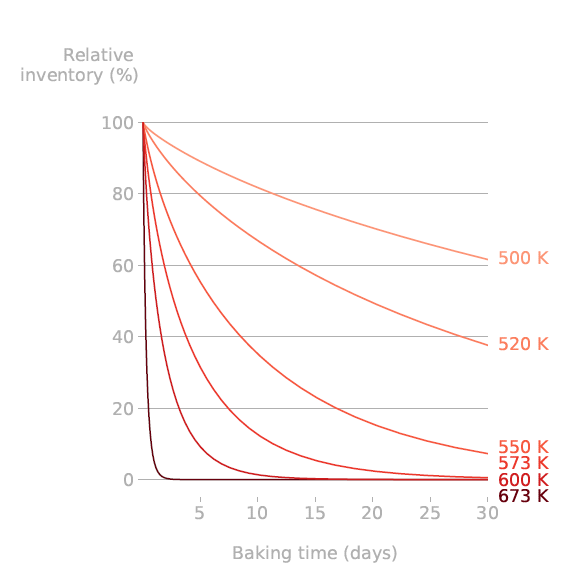 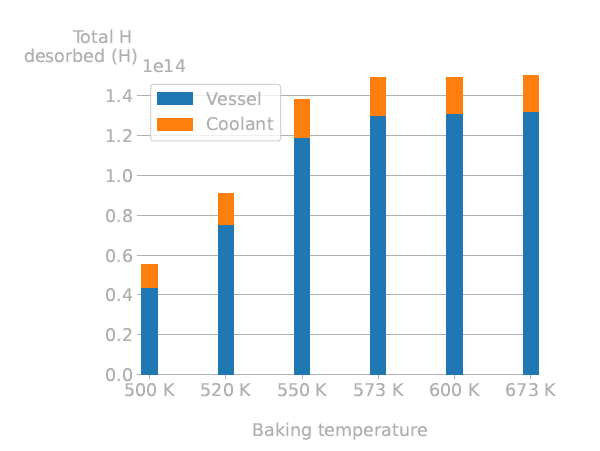 The higher the temperature, the faster the desorption.
After 30 days
The desorption to the coolant represents ≈ 10% of the total desorption
R. Delaporte-Mathurin – To be submitted
J. Mougenot & E. Hodille | TSVV#7 | 8th November 2022 | Page 10
Next steps (planned for 2023)
Add new trap induced by neutron damages

3D simulations with the Soret effect (data on the heat of transport will be available, the code is ready)

 3D simulations with other parametric study (thickness of the W armor ?) and/or others exposure conditions (given by plasma code) and geometry

Evaluate the possibility of IMASization the FESTIM open source code
J. Mougenot & E. Hodille | TSVV#7 | 8th November 2022 | Page 11
Summary of work done in 2022
(for M2.9) 3D effects on hydrogen transport in ITER-like monoblocks with FESTIM code
Paper to be submitted – on Eurofusion Pinboard (ID: 33309)
(for M4.6) Modelling H-He interactions in W
32nd Symposium on Fusion Technology –September 10-23 2022 –Dubrovnik, Croatia
on Eurofusion Pinboard (ID: 30921)
J. Mougenot & E. Hodille | TSVV#7 | 8th November 2022 | Page 12
He nanobulles
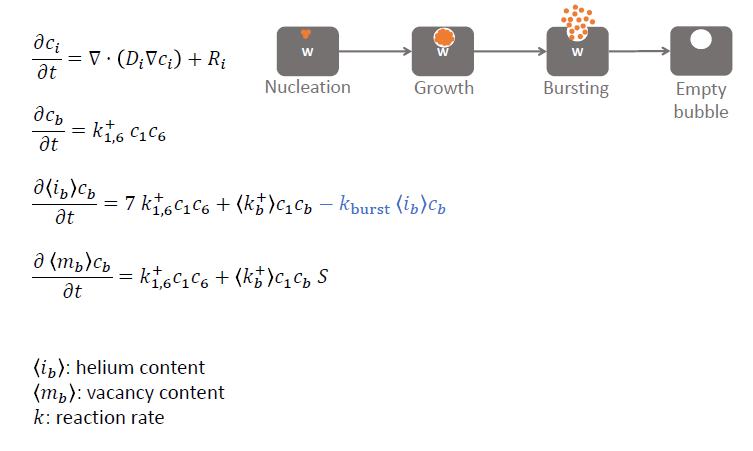 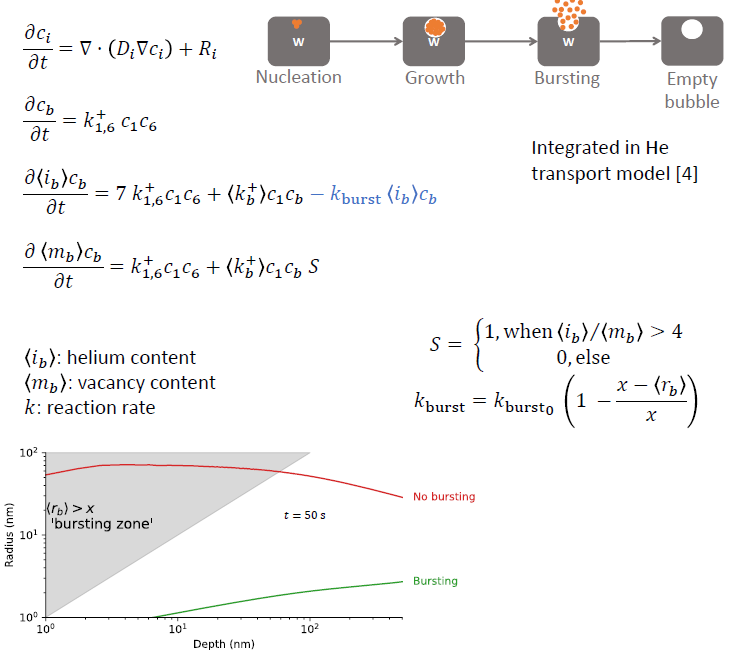 Adding a bursting effect in our HeFenics code
In collaboration with S. Blondel and cross-check with Xolotl code
S. Blondel . Nuclear Fusion 58, 126034 (2018)
R. Delaporte-Mathurin . Scientific Reports 11, (2021)
R. Delaporte-Mathurin – 32nd SOFT (2022)
J. Mougenot & E. Hodille | TSVV#7 | 8th November 2022 | Page 13
He nanobulles
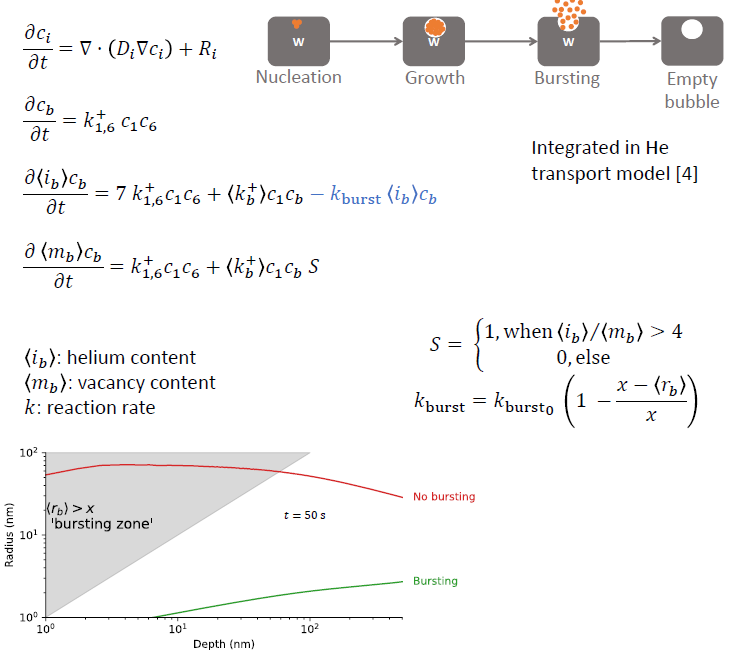 R. Delaporte-Mathurin – 32nd SOFT
J. Mougenot & E. Hodille | TSVV#7 | 8th November 2022 | Page 14
Some proposal to couple with H transport
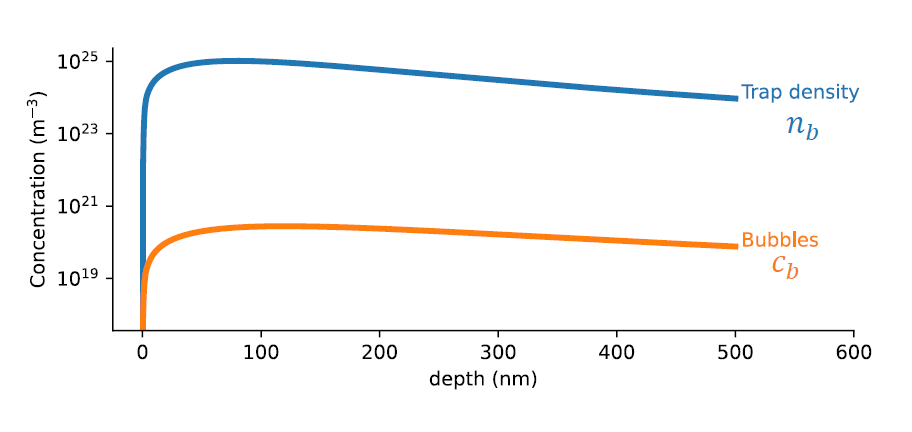 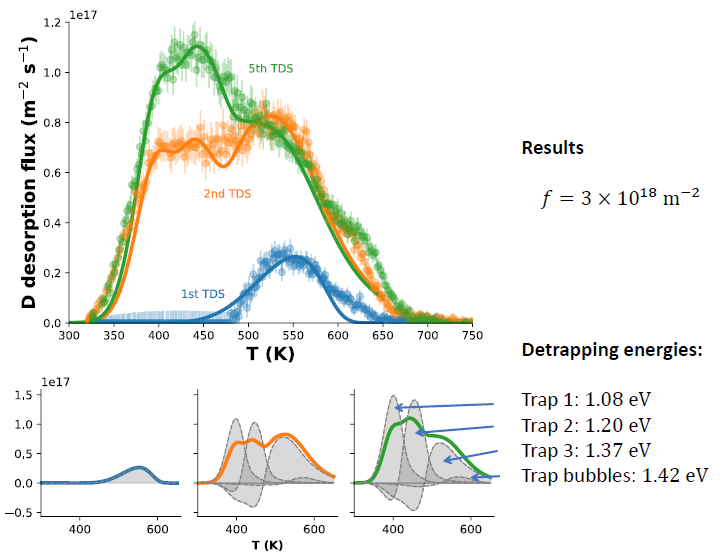 ?
With some TDS analys we can estimate
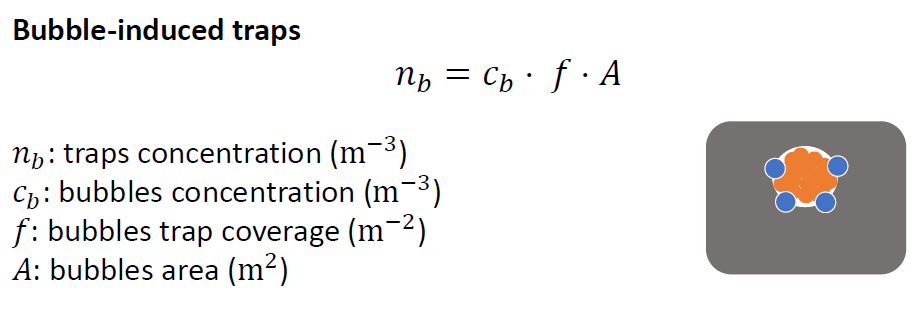 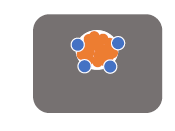 R. Delaporte-Mathurin – 32nd SOFT (2022)
J. Mougenot & E. Hodille | TSVV#7 | 8th November 2022 | Page 15
Next steps
Working on the implementation of different k busting laws

Add new traps induced by helium in the 3D simulation of H transport. It is only a surface effect, the impact will be low on the total inventory

Add other surface effects modelled in the frame of TSVV#7 ?
J. Mougenot & E. Hodille | TSVV#7 | 8th November 2022 | Page 16
CEA Team changes for 2023
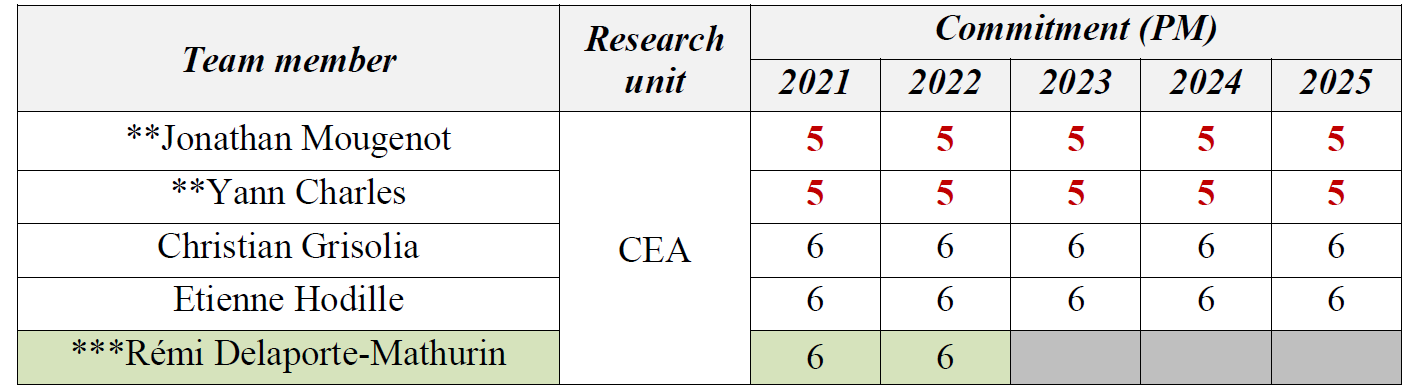 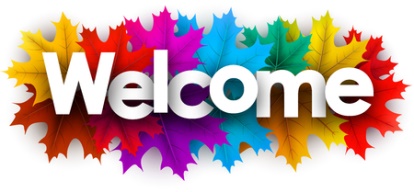 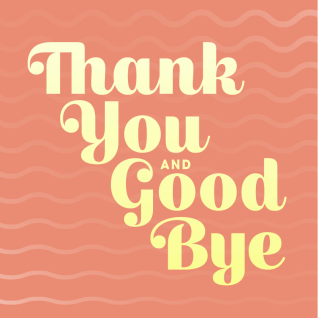 Christian Grisolia goes into retirement, Floriane Montupet-Leblond will take its place in the project from 2023

Rémi Delaporte-Mathurin goes to the USA, as planned he will not be involved anymore in the project
J. Mougenot & E. Hodille | TSVV#7 | 8th November 2022 | Page 17
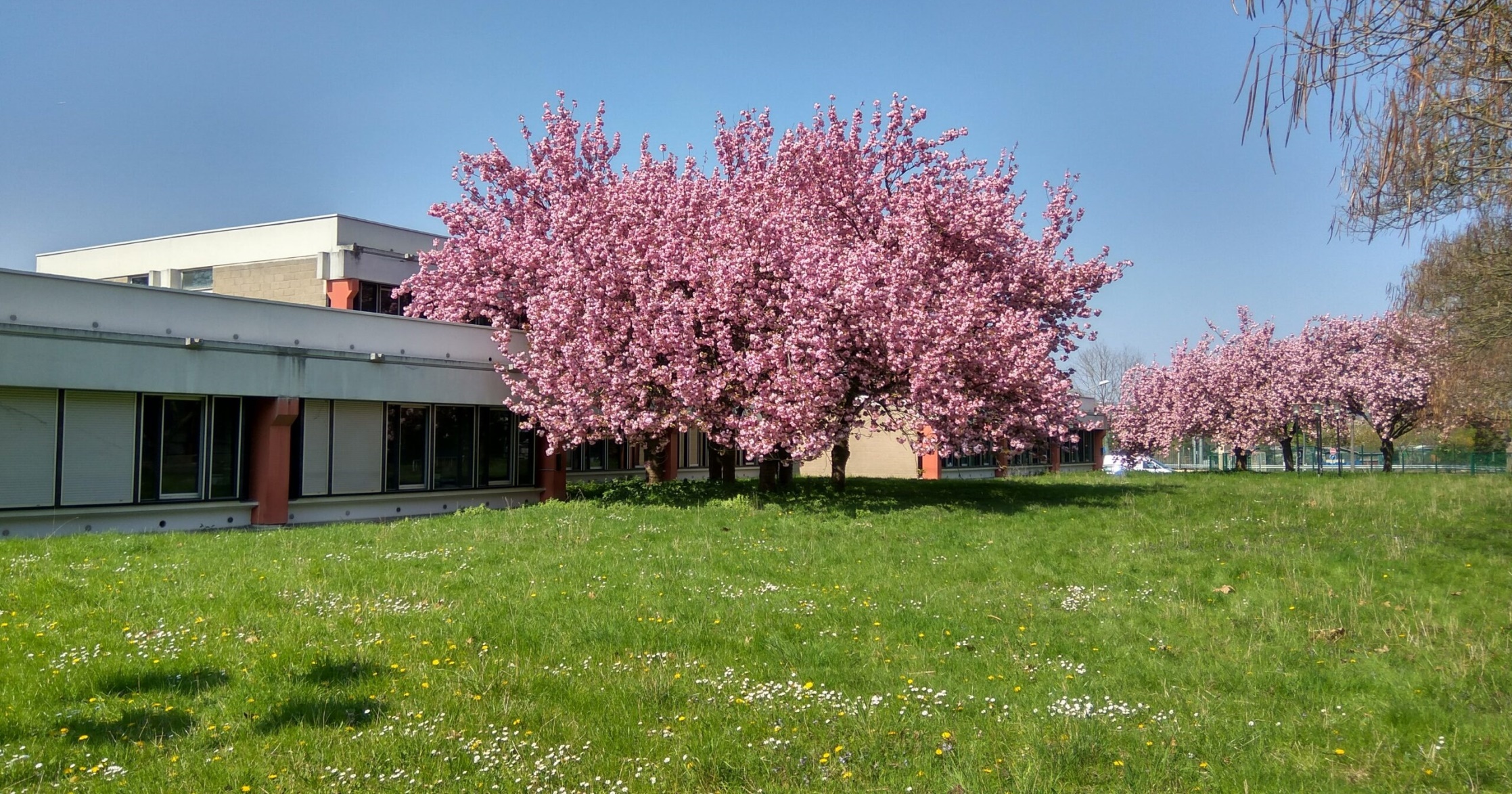 Questions/remarks?
J. Mougenot | TSVV#7 K.O. | 11th May 2021 | Page 18